German
Assessment
Y7 German
Term 2 assessments
Resources by NCELP/University of York. Content has had superficial branding changes from NCELP/University of York (CC BY-NC-SA)
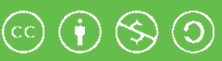 Phonics: Listening & Writing (German)

You will hear the 15 German words listed on the next slide. You will hear each word twice.  

Complete the spelling of each word by filling in the missing letters. Each dash (_) represents one missing letter. 

For some of the words you hear, there may be more than one way of spelling them.  Just type in any one possible spelling for each word. 

You won’t know these words. Don’t worry – just do your best!

You have 3 minutes to complete this part of the test.
Vocabulary: Listening (German)


PART A

You will hear 10 words. 

Over the following slides, put a tick under the picture or English word that best matches what you hear.    You will hear each word twice. You have 1 minute and 50 seconds to complete this part of the test.
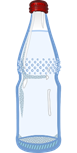 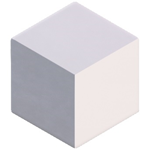 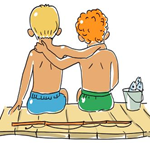 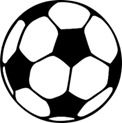 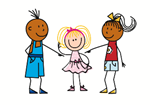 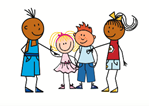 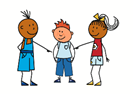 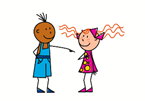 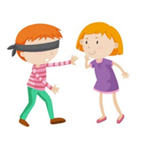 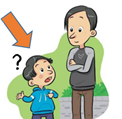 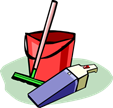 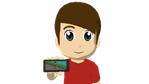 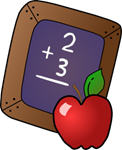 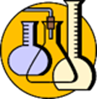 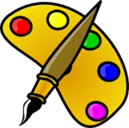 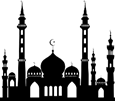 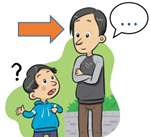 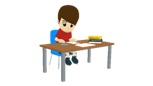 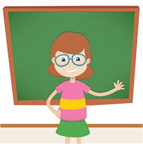 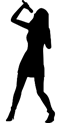 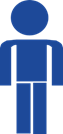 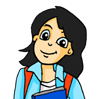 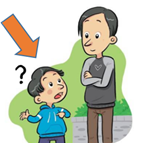 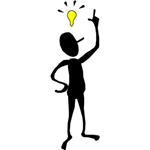 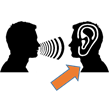 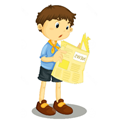 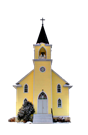 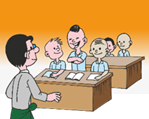 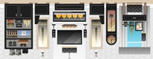 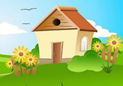 Vocabulary: Listening (German)


PART B

You will hear 10 words. Put a tick under the type of word you hear. 

You will hear each word twice. You have 2 minutes to complete this part of the test.
.
This word is a good example of …
This word is a good example of …
Grammar: Listening (German)

PART A 
You will hear four sentences. You will hear each sentence twice.
Decide whether each sentence is a STATEMENT or a QUESTION.
Circle your answer.
1     	STATEMENT          	QUESTION
2     	STATEMENT          	QUESTION
3     	STATEMENT          	QUESTION
4     	STATEMENT          	QUESTION
Grammar: Listening (German)

PART B 
You will hear six sentences. You will hear each sentence twice.
The first word is missing from each sentence. Decide who the verb is referring to.
Circle your answer.
1	I			you			he/she
		
2	I			you			he/she
		
3	I			you			he/she
4	I			you			he		we
		
5	I			you			she		we
		
6	I OR he/she			you
Vocabulary: Reading & Writing (German)
PART A

Translate the underlined German words on the following slides to complete the English sentence.

You have 1½ minutes to complete this part of the test.
1) Sie hat die Flasche.			She has the _____________.				(write one word)


2) Ich mag tanzen.				I like _____________ .						(write one word)


3) Das ist richtig.					That’s _____________ .						(write one word)


4) Wo ist das Mädchen?		Where is the _____________?			(write one word)


5) Es ist dunkel hier.				It is _____________ here.					(write one word)
6) Wir haben die Antwort.		We have the _____________.		(write one word)


7) Ich mag reisen nicht.			I don’t like _____________.			(write one word)


8) Ist das klar?							Is that _____________?				(write one word)


9) Ich brauche fünf.					I need _____________.					(write one word)


10) Das Ding ist schwarz.			The thing is _____________.	 		(write one word)
Vocabulary: Reading & Writing (German)
PART B


Translate the underlined English words on the following slides to complete the German sentence.

You have 2 ½ minutes to complete this part of the test.
1) The woman often travels.			_____ __________ reist oft.				(write two words)


2) He can stay here.						Er kann hier __________ .				(write one word)


3) There are four examples.			_____ __________ vier Beispiele.		(write two words)


4) The church is grey.					_____ __________ ist grau.				(write two words)


5) Say the word again, please.		Sag das Wort __________, bitte.		(write one word)
6) We dance every day.					Wir tanzen _________ _________.				(write two words)


7) The food is tasty.							Das Essen ist ___________.						(write one word)


8) The house is big.							Das Haus ist ___________.						(write one word)


9) The singer has a fear of cats.		Der Sänger hat ______ ______ Katzen.	(write two words)


10) She likes to work.						Sie mag ___________.								(write one word)
Vocabulary: Reading & Writing (German)
PART C

Circle two different words that can fill the gap to make sensible German sentences.

You have 2 minutes to complete this part of the test.
Vocabulary: Reading & Writing (German)
PART D

Translate the English words in brackets to complete the German sentence.

You have 2 ½ minutes to complete this part of the test.


!! Remember – German nouns begin with a capital letter !!
1) _____ ___________ hat sieben Tage. (the week)						(write two words)	

2) Ich finde das Essen ___________ gut! (quite, fairly)				(write one word)

3) ___________ bin ein Mensch. (I)												(write one word)

4) Der Junge sagt ___________. (bye)										(write one word)

5) Magst du Musik ___________? (to listen, listening)				(write one word)
6) Das Spiel ist ___________. (easy)												(write one word)
	
7) Wir haben sehr viel ___________. (in common, mutuali)		(write one word)

8) ___________ ist eine Farbe. (blue)											(write one word)

9) _____ ___________ ist ganz groß. (the world)							(write two words)

10) Ich finde _____ ___________ ganz praktisch! (the bicycle)	(write two words)
Grammar: Reading & Writing (German)
You have 12 minutes to complete this part of the test. 

Reading section

PART A 
Read the sentences. The punctuation marks ( . or ? ) are missing. 
Decide whether each sentence is a STATEMENT or a QUESTION. Circle your answer.

1. Du gehst nach Hause			STATEMENT		QUESTION
2. Schreibt er im Unterricht		STATEMENT		QUESTION
3. Ich höre das Lied					STATEMENT		QUESTION
4. Hast du ein Tier						STATEMENT		QUESTION
PART B 

Read the sentences. The first word is missing. 

Choose who the verb is referring to. Circle your answer.


1. ... singst einmal die Woche.		I		you		he/she
2. ... verstehe es nicht.					I		you		he/she
3. ... findet das Buch gut.				I		you		he/she
4. ... haben eine Frage.					I		you		he			we
5. ... bist Sängerin.							I		you		she		we
6. ... mag den Hund.						I OR he/she	you
PART C

There is a word missing in the next four sentences.

Choose which word completes each sentence. Circle your answer.
 
1. Der Mann hat ... Freund (masculine).       	einen        	eine          	ein
2. ... Tür (feminine) ist rot.                  	       		der           	die            	das	       	den
3. Ich habe ... Handy (neuter).        	       			der           	die            	das	       	den
4. ... Mann (masculine) ist hier.        	       		einen        	eine          	ein
PART D

In the next four sentences, one word (a pronoun) is underlined.
Choose which noun could replace the underlined pronoun. Circle your answer.
 
1. Peter findet sie leicht.        	den Unterricht 			die Aufgabe      		das Fach
2. Er ist weiß.                            	der Hund                 	die Farbe           		das Auto
3. Es ist richtig.                         	der Grund                 	die Antwort        	das Wort
4. Sie mag ihn.                        	den Hund                 	die Katze            	das Lied
PART E

Decide what these sentences mean in English. Circle your answer.
 
1. Ich mag Fußball nicht.       		I like football.    			I do not like football.
2. Du kochst oft.                      		You cook often.			You do not cook often.
3. Sie ist groß.                          		She is tall.                 	She is not tall.
4. Du bist nicht klein.               	You are small. 			You are not small.
Writing section

PART A 

Complete these German sentences using the correct form of the verb in brackets.
Remember to add the pronoun. 
 
1. __________ __________ im Klassenzimmer.  (you are sitting)      	       	to sit = sitzen
2. __________ __________ Maria ein Geschenk? (am I giving)        			to give = geben
3. __________ __________ Fußball interessant? (do you find)                 	to find = finden
4. __________ __________ die Antwort. (he says)                    	       			to say = sagen
Complete these sentences with the German word for the word in brackets.

PART B 
1. Er __________ eine Frage.  (has)    	
2. Wir __________ Kinder.  (are)
3. Du __________ Schokolade.  (like)
4. Ich __________ eine Katze.  (have)
 
PART C 
1. Du schreibst __________ Liste (feminine).  (a)
2. __________ Film (masculine) ist langweilig.  (the)
3. __________ Mädchen (neuter) ist hier. (a)  	
4. Sie singt __________ Lied (neuter). (the)
PART D

Read the German sentences. 

In sentence 1, the noun is underlined. There is a gap in sentence 2. 
Complete sentence 2 with the German word for the word in brackets.
PART E

Read the sentences. 
In sentence 1, a noun is underlined. 
Complete sentence 2 with the PLURAL form of the underlined noun in sentence 1.
Phonics: Speaking (German)

You will want to record your speaking.  Your teacher may have given you instructions already.  If not, use the instructions below:

Before you start this section of the test, please go to this website: vocaroo.com. It will open in a new tab. Click the red record button, then come back to this test.
Phonics: Speaking (German)

Read the list of German words on the following slide aloud.

You won't know these words. Just say them as you think they should sound in German.
You will get marks for pronouncing the bold, underlined parts of each word.
 
If you’re not sure, don’t worry – just have a go and do your best.
You have 2 minutes to complete this part of the test.
1.              Hüllt
2.              Perlt
3.              zart
4.              krönt
5.              Spieß
6.              ätzt
7.              vorm
8.              wich
9.              Steiß
10.              Becher
11.              Gleis
12.              Brät
13.              Sumpf
14.              häuft
15.              Walm
Phonics: Speaking (German)

Say the German for the words on the following slides. 

Remember to say the word for the if needed!

You have 2 minutes to complete this part of the test.
1. the board                 	       	      	 	(two German words)
 
2. to believe, believing          	       	(one German word)
       	
3. boring                                  	       	(one German word)
 
4. also                                       	       	(one German word)
 
5. please                                  	       	(one German word)
 
6. at home                               	       	(two German words)
 
7. the singer (f.)                       	       	(two German words)
 
8. with                                      	       	(one German word)
 
9. to be called                        	       	(one German word)
 
10. the hand      	                 	       		(two German words)
11. late                                     	       		(one German word)
 	
12. she                                      	       	(one German word)
 
13. yellow                                 	       	(one German word)
 
14. the human being             	       	(two German words)
 
15. ten                                      	       	(one German word)
 
16. isn’t it?                                	       	(two German words)
 
17. to hear, hearing                	       	(one German word)
 
18. favourite                            	       	(one German word)
 
19. good                                  	       	(one German word)
 
20. the band                           	       	(two German words)
Grammar: Speaking (German)

You have 4 minutes to complete this part of the test.   
 
PART A
Read each sentence, then say it in German. The hint tells you which verb to use.
 
1. Are you writing the word?            	       	to write = schreiben
2. I am playing football.                    	       	to play = spielen
3. You live here.                                 	      	 	to live = wohnen
4. She cleans the car.                       	       		to clear = putzen
5. Am I learning the word?               	       	to learn = lernen
6. Does he find the meal delicious?	       	to find = finden
PART B

Read each sentence, then say it in German. The hint tells you which noun to use.
 
1. You are a woman.                        	       	woman = Frau (feminine)
2. I like the film.                                  	       	film = Film (masculine)
3. The book is interesting.               	       	book = Buch (neuter)
4. A train is long.                      	       	       	train = Zug (masculine)
PART C

Read the German sentences.

In sentence 1, the noun is underlined. There is a gap in the sentence 2. 
Say the missing pronoun to complete sentence 2.
Now go back to the Vocaroo window. 

Click on the red button. Click on "Save & Share". 

Copy & paste / write the URL for your Vocaroo recording here:






END OF ASSESSMENT